Start zur Entscheidung
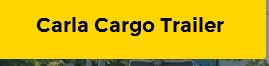 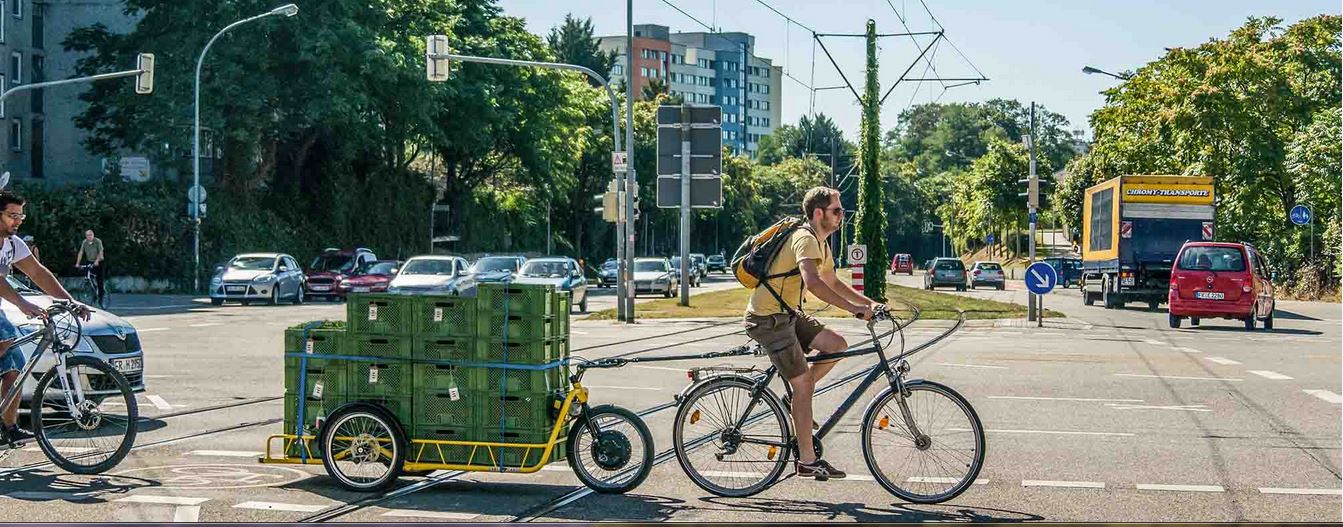 Musketier vor Ort im Einsatz
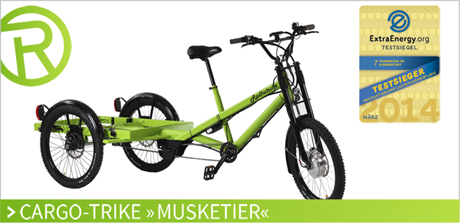 Bei gemeinsamen Betrieb mit Hänger muss hier die Zugdeichsel verändert werden.
Normung als Standard ist ein Vorteil.
Wechsel von diverse Aufbauten sind  möglich
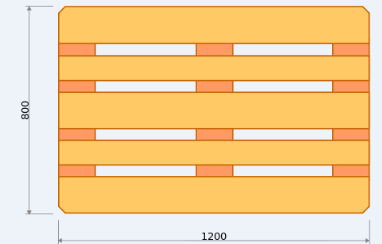 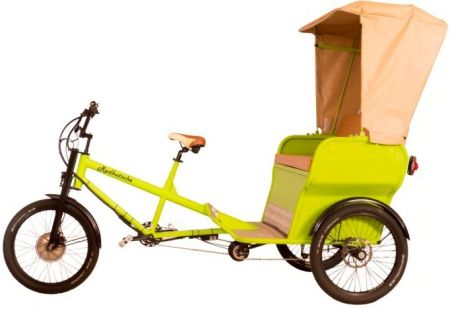 Palette
Der  Start  erfolgt mit der Anhängerversion.
ACC
CCCAA
CC
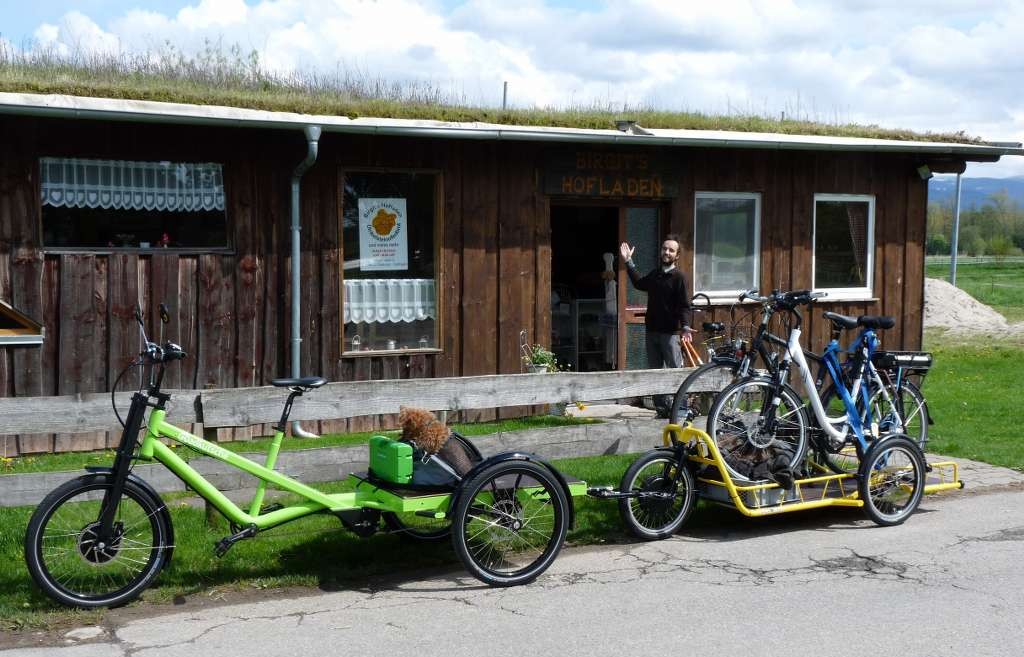 CacarCASa
Erforderlich für die Herstellung  der Containeranwendungen.
Argumente für  Kauf  von Vorführeinrichtung.
.
       1.  Einsatzmöglichkeit auch ohne Bike innerhalb von Fußgängerbereichen möglich.
 2. Vorteil ist die Breite  innerhalb von Zulieferungsbereichen sowie  der Betrieb mit 
     den verschiedenen persönlichen  Fahrrädern.  
          3. Durch offene Pläne ist die Herstellung, sowie die Wartung  gewährleistet.
[Speaker Notes: Start mit Carla Cargo]
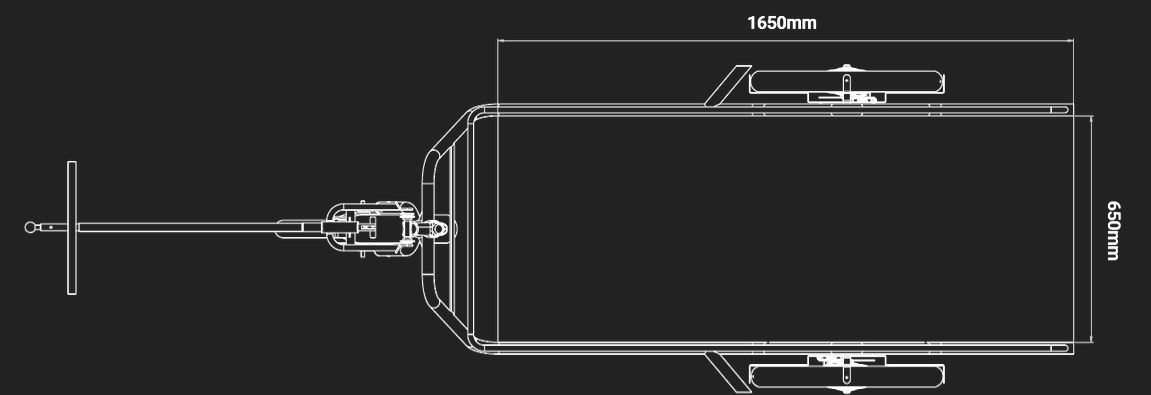 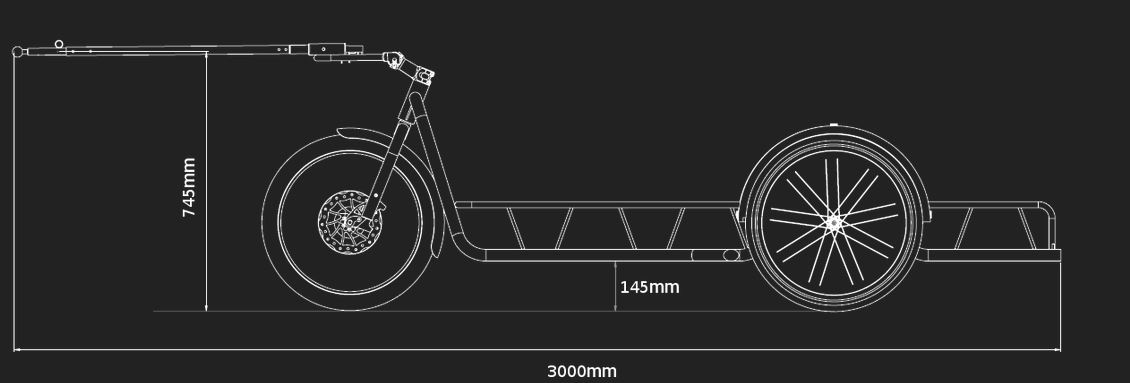 Normkisten  die Längsseite ist gleich  der Transportbreite.
Transportbreite ist 60 cm
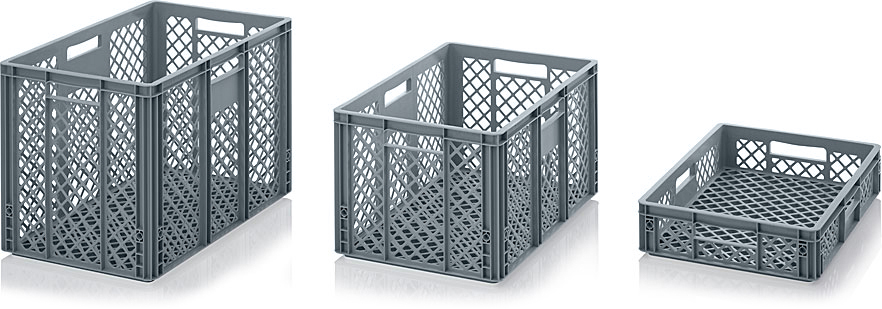 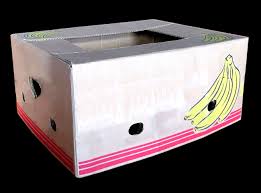 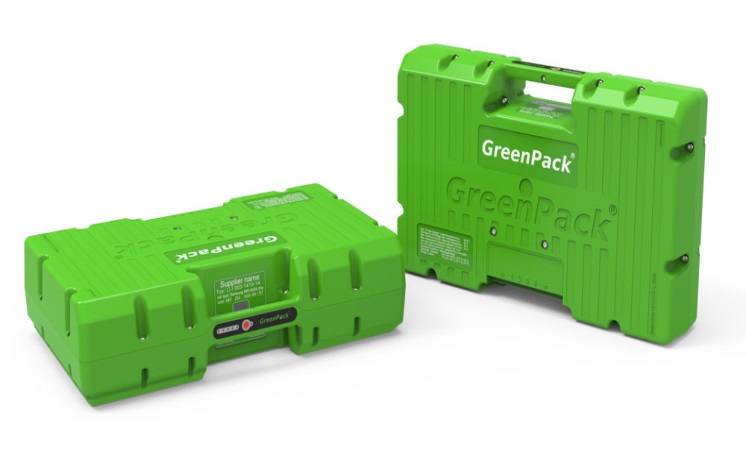 Transportables  Speichermodul mit Regelung.
Als Normeinheit für diverse Anwendung .
Investition in die Zukunft  auch für die Smart-Technik.
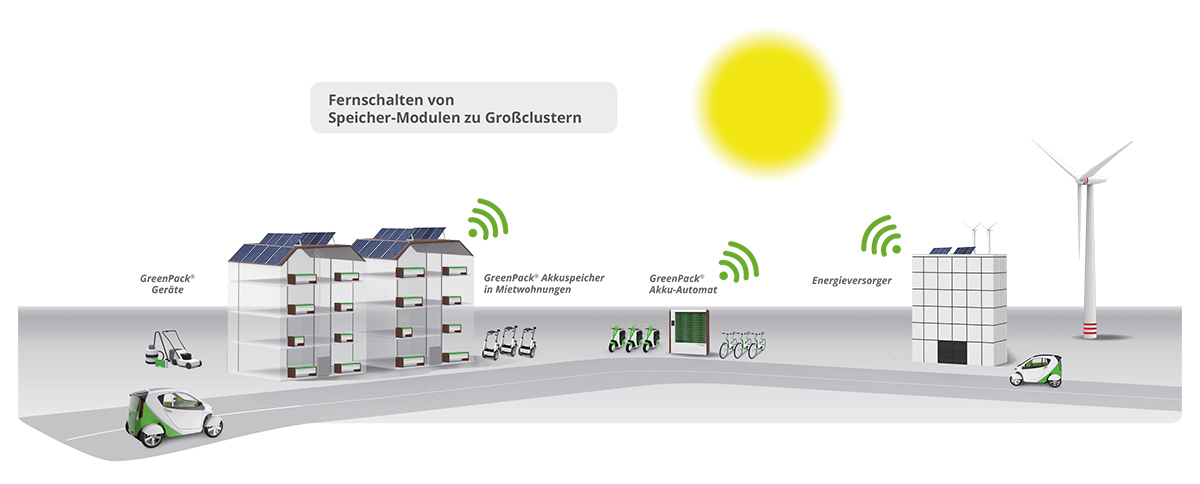 [Speaker Notes: Der  Energiespeicher mit diversen Einsatzmöglichkeiten]
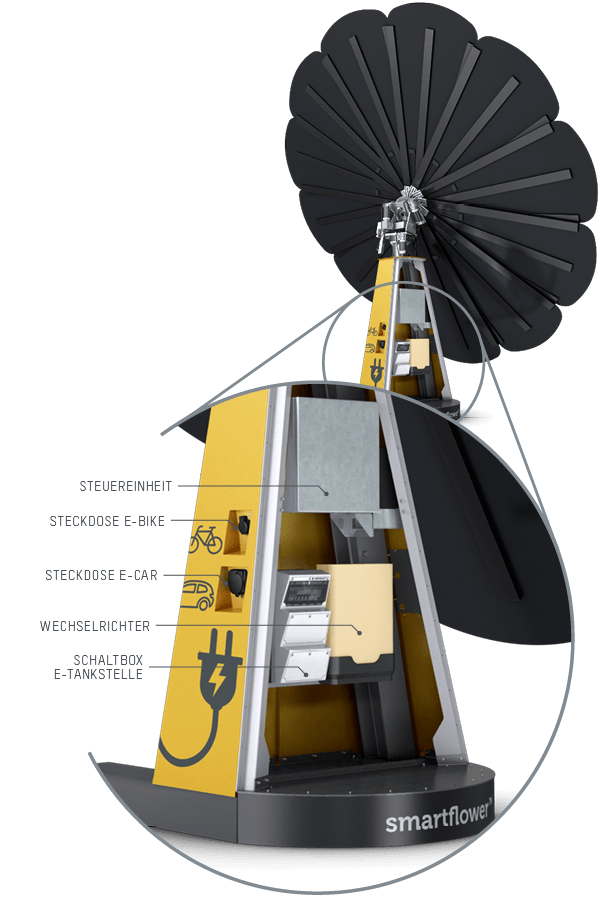 Figur als Modell.
Die Leistungen einer Anlage           als Präsentation auf Tablet.
[Speaker Notes: Als Standfigur mit Tablett versehen.]
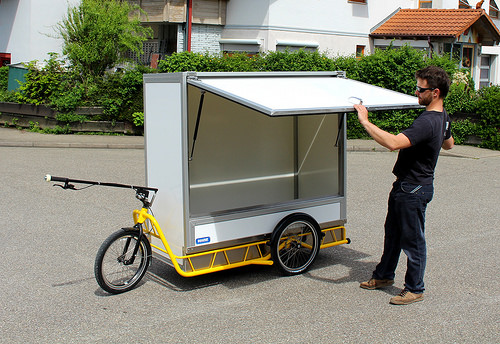 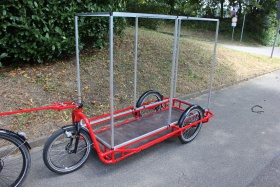 Grundformen der Container
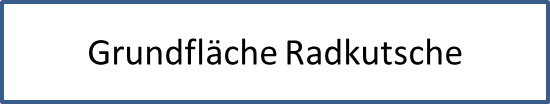 Grundfläche Radkutsche
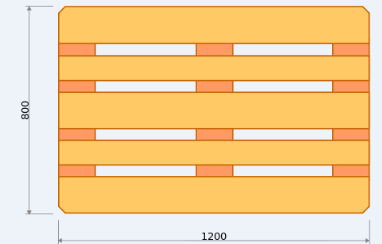 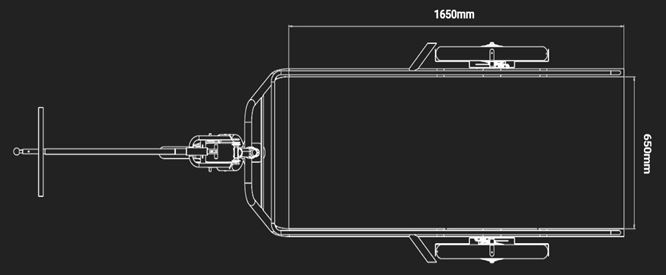 Cargo Carla  komplett mit E-Antrieb
E-Bike mit Kupplung und Sensor
Bike mit Kupplung  und Sensor
Demo Energie Pack mit Ladegerät
Radkutsche als Rikscha
Verschiedene  Container
Kupplung  und Sensor als Einzelteile
Technik von GPS und NFC  bei Bedarf
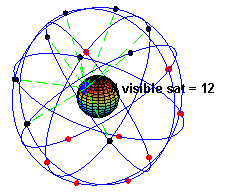 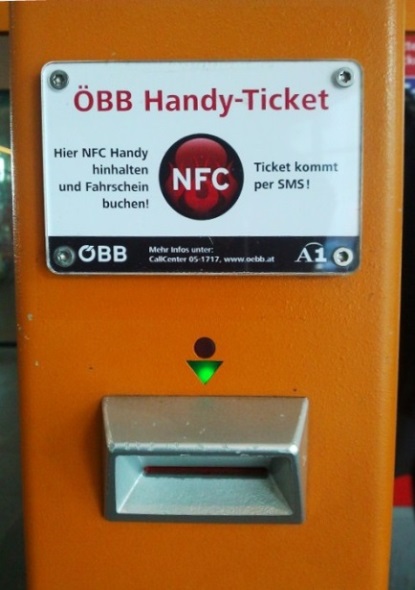 [Speaker Notes: Nötige Investition für den Start]